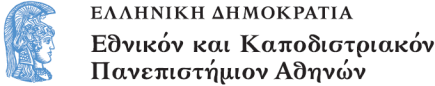 Το Εικονογραφημένο Βιβλίο στην Προσχολική Εκπαίδευση
Ενότητα 4.8: Μόδα και Εικονογραφημένο Βιβλίο

Αγγελική Γιαννικοπούλου
Τμήμα Εκπαίδευσης και Αγωγής στην Προσχολική Ηλικία (ΤΕΑΠΗ)
Διδακτική Πρακτική
Διδακτική πρακτική: 
Κωνσταντίνα Πούρου-Λεπίπα.
Βιβλίο: Klassen, Jon. Αυτό δεν είναι το καπέλο μου / Jon Klassen · μετάφραση Γιώργος Κουραβέλος · εικονογράφηση Jon Klassen. - 1η έκδ. - Αθήνα : Κόκκινο, 2013.
[1]
Ανάγνωση του βιβλίου
Διαβάσαμε το βιβλίο «Αυτό δεν είναι το καπέλο μου» και εκφράσαμε τις απόψεις μας για το τι έγινε στο τέλος.
Παιχνίδι με καπέλα (1/3)
Επειδή το βιβλίο μιλάει για ένα καπέλο που το φορά πότε ένα μικρούλι ψαράκι και πότε μια τεράστια φάλαινα, παίξαμε με τα παιδιά με καπέλα διαφορετικών μεγεθών: το καπέλο ενός ανθρώπου και το καπέλο της  Τοσοδούλας.
[2]
Παιχνίδι με καπέλα (2/3)
Εστιάζουμε στην ανταλλαγή των καπέλων. Για την Τοσοδούλα το καπέλο χρησιμεύει για σπίτι.
Παιχνίδι με καπέλα (3/3)
Για μας το δικό της καπέλο είναι δακτυλήθρα.
Μεγάλα και μικρά καπέλα
Βρήκαμε και στο διαδίκτυο τεράστια και λιλιπούτεια καπέλα.
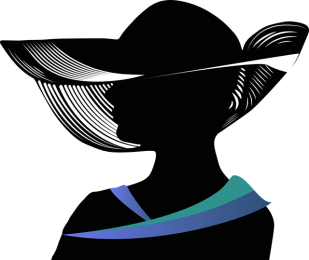 [3]
[4]
Τα έργα των παιδιών (1/2)
Τέλος, τα παιδιά έβαλαν καπέλα στους αγαπημένους τους ήρωες.
Π.χ. Ένα καπέλο με φτερό ταιριάζει στον Ντόναλντ Ντακ.
Τα έργα των παιδιών (2/2)
Και φυσικά η Σταχτοπούτα φοράει ένα καπέλο γοβάκι.
Χρηματοδότηση
Το παρόν εκπαιδευτικό υλικό έχει αναπτυχθεί στο πλαίσιο του εκπαιδευτικού έργου του διδάσκοντα.
Το έργο «Ανοικτά Ακαδημαϊκά Μαθήματα στο Πανεπιστήμιο Αθηνών» έχει χρηματοδοτήσει μόνο την αναδιαμόρφωση του εκπαιδευτικού υλικού. 
Το έργο υλοποιείται στο πλαίσιο του Επιχειρησιακού Προγράμματος «Εκπαίδευση και Δια Βίου Μάθηση» και συγχρηματοδοτείται από την Ευρωπαϊκή Ένωση (Ευρωπαϊκό Κοινωνικό Ταμείο) και από εθνικούς πόρους.
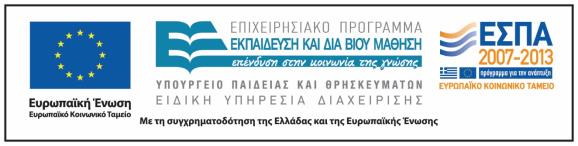 Σημειώματα
Σημείωμα Ιστορικού Εκδόσεων Έργου
Το παρόν έργο αποτελεί την έκδοση 1.0.
Σημείωμα Αναφοράς
Copyright Εθνικόν και Καποδιστριακόν Πανεπιστήμιον Αθηνών, Αγγελική Γιαννικοπούλου 2015. Κωνσταντίνα Πούρου-Λεπίπα, Αγγελική Γιαννικοπούλου. «Το Εικονογραφημένο Βιβλίο στην Προσχολική Εκπαίδευση. Μόδα και Εικονογραφημένο Βιβλίο. Αυτό δεν είναι το καπέλο μου». Έκδοση: 1.0. Αθήνα 2015. Διαθέσιμο από τη δικτυακή διεύθυνση: http://opencourses.uoa.gr/courses/ECD5/.
Σημείωμα Αδειοδότησης
Το παρόν υλικό διατίθεται με τους όρους της άδειας χρήσης Creative Commons Αναφορά, Μη Εμπορική Χρήση Παρόμοια Διανομή 4.0 [1] ή μεταγενέστερη, Διεθνής Έκδοση. Εξαιρούνται τα αυτοτελή έργα τρίτων π.χ. φωτογραφίες, διαγράμματα κ.λπ.,  τα οποία εμπεριέχονται σε αυτό και τα οποία αναφέρονται μαζί με τους όρους χρήσης τους στο «Σημείωμα Χρήσης Έργων Τρίτων».
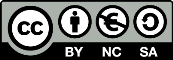 [1] http://creativecommons.org/licenses/by-nc-sa/4.0/ 

Ως Μη Εμπορική ορίζεται η χρήση:
που δεν περιλαμβάνει άμεσο ή έμμεσο οικονομικό όφελος από τη χρήση του έργου, για τον διανομέα του έργου και αδειοδόχο.
που δεν περιλαμβάνει οικονομική συναλλαγή ως προϋπόθεση για τη χρήση ή πρόσβαση στο έργο.
που δεν προσπορίζει στον διανομέα του έργου και αδειοδόχο έμμεσο οικονομικό όφελος (π.χ. διαφημίσεις) από την προβολή του έργου σε διαδικτυακό τόπο.

Ο δικαιούχος μπορεί να παρέχει στον αδειοδόχο ξεχωριστή άδεια να χρησιμοποιεί το έργο για εμπορική χρήση, εφόσον αυτό του ζητηθεί.
Διατήρηση Σημειωμάτων
Οποιαδήποτε αναπαραγωγή ή διασκευή του υλικού θα πρέπει να συμπεριλαμβάνει:
το Σημείωμα Αναφοράς,
το Σημείωμα Αδειοδότησης,
τη δήλωση Διατήρησης Σημειωμάτων,
το Σημείωμα Χρήσης Έργων Τρίτων (εφόσον υπάρχει),
μαζί με τους συνοδευτικούς υπερσυνδέσμους.
Σημείωμα Χρήσης Έργων Τρίτων
Το Έργο αυτό κάνει χρήση των ακόλουθων έργων:
Εικόνα 1: Εξώφυλλο του βιβλίου «Αυτό δεν είναι το καπέλο μου» / Jon Klassen · μετάφραση Γιώργος Κουραβέλος · εικονογράφηση Jon Klassen. - 1η έκδ. - Αθήνα : Κόκκινο, 2013. Biblionet.
Εικόνα 2: Λευκό Καπέλο, CC0 Public Domain, Pixabay.
Εικόνα 3: Γυναίκα με καπέλο, CC0 Public Domain, Pixabay.
Εικόνα 4: Καπελάκι, CC0 Public Domain, Pixabay.